Ráckevei Ady Endre Gimnáziumrackeve_ady_10aÁcs Fanni, Kiss Mátyás, Szaniszló ZoltánPárhuzamos karrier2017
Párhuzamos karrier
Munkahipotézis: Ennyire számít, hova születik egy tehetséges ember?
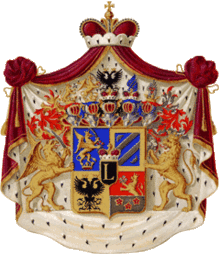 Esterházy Miklós
Karrier:
Esterházy Miklós pályafutása páratlan (?) volt az országban 
Dersffy Orsolyával kötött frigye hatalmas birtoktömbhöz jutatta
Bárói oklevelet kapott, melyben két előnyt említettek: apja alispánságát, nagybátyja nádori szolgálatait
Bő tíz évvel ezután már szinte minden fontos tisztséget betöltött
Második felesége Nyáry Krisztina lett, általa Thurzó György nádor egykori birtokait szerezte meg
Mire eljutott a nádori posztig, akkora már minden területen töltött be jelentős pozíciókat
I. Rákóczi György
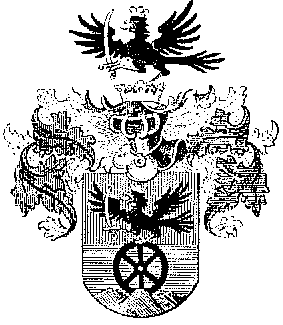 Karrier:
Esterházy Miklós életével és tehetségével párhuzamba hozható 
Édesapja nagy szerepet játszott a pályafutásában
Már 22 éves korában főispán volt
Feleségül vette Lorántffy Zsuzsannát, így hozzájutott a sárospataki uradalomhoz is
Mennyire személyfüggő, hogy ki hova jut el?
Esterházy Miklós
I. Rákóczi György
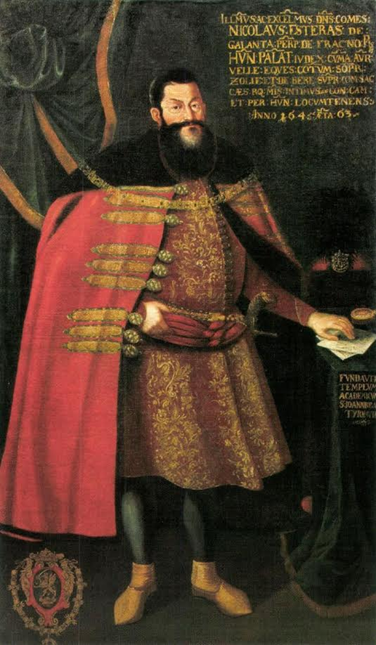 - Rákóczinak már az                       édesapja is fejedelem volt
- Rákóczi-dinasztia 
legnagyobb birtokszerzője

- Erős,központihatalmat
 hozott létre
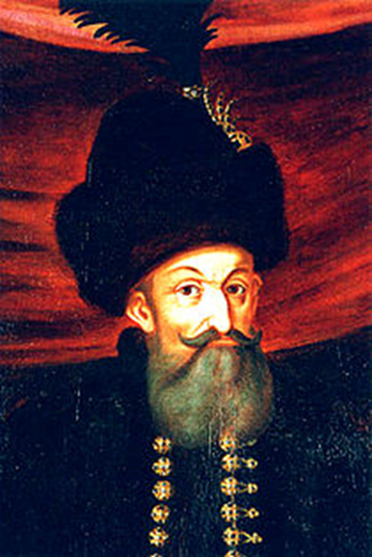 - Apja alispán volt,
   ez is segítette őt

      - Első generációs  báróként példa nélküli karrierje volt

                  - Nagyon tehetséges politikus                      és főméltóság volt
Két karrier összehasonlítása
Esterházy Miklós
I. Rákóczi György
Középnemesi család

A  legmagasabb pozíciója: nádor
Áttér a lutheránus vallásra, majd rekatolizál
Kifizetődő házasságokat kötött: egész birtoktömböket szerzett: Munkács, Lánzsér, Fraknó, Kismarton…
Apja alatt indult felemelkedésnek a Rákóczi-ház
A  legmagasabb pozíciója: fejedelem
„Bibliás őrálló fejedelem”
Kifizetődő házasságot kötött: birtokokat szerzett
 pl.: Sárospatak, Munkács, Ónod
Céltalan birtokszerzés?
Esterházy Miklós
I. Rákóczi György
Fraknó megszerzése véletlen lett volna?
Nem, hiszen a közelben van Bécs
Habsburg hűek, törököktől  „messze” van
Sárospatak miért volt fontos?
Bortermelő  vidék központja
Patak - Zboro egybefüggő birtokok
Borkereskedés Lengyelországba
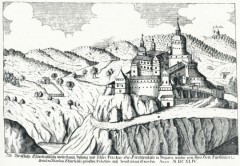 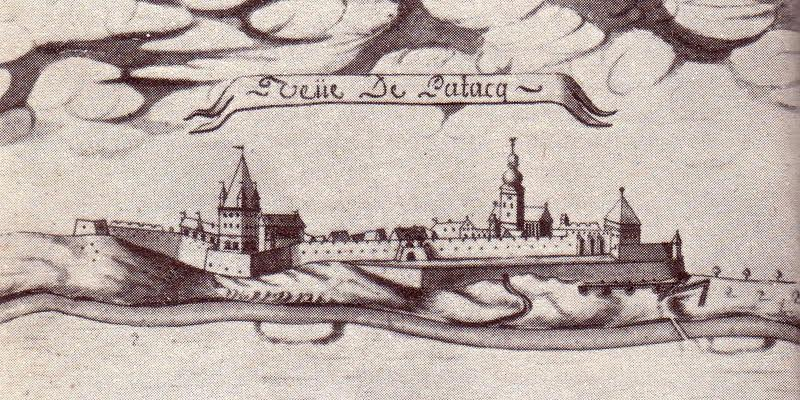 Ütközőpontok
Rákóczi Esterházy több jelentős birtokát elvette
Ilyen birtok volt pl.: Munkács, Regéc
Regéc elvesztése szülte a legnagyobb konfliktust
 Jövedelem kiesést jelentett
Az egyetlen szállítható bor, a tokaji felett elvesztette befolyását
Éppen a legnagyobb ellenfelének vagyona gyarapszik
Ezek mellett Esterházy Pázmány Péterrel is összetűzésbe került
Pázmány inkább a békét pártolta a két főúr között
Regéc
Regéc az a pont, 
Ahol kapcsolódik iskolánk az Esterházyakhoz
Amit Esterházy Miklós és I. Rákóczi György is meg akart szerezni
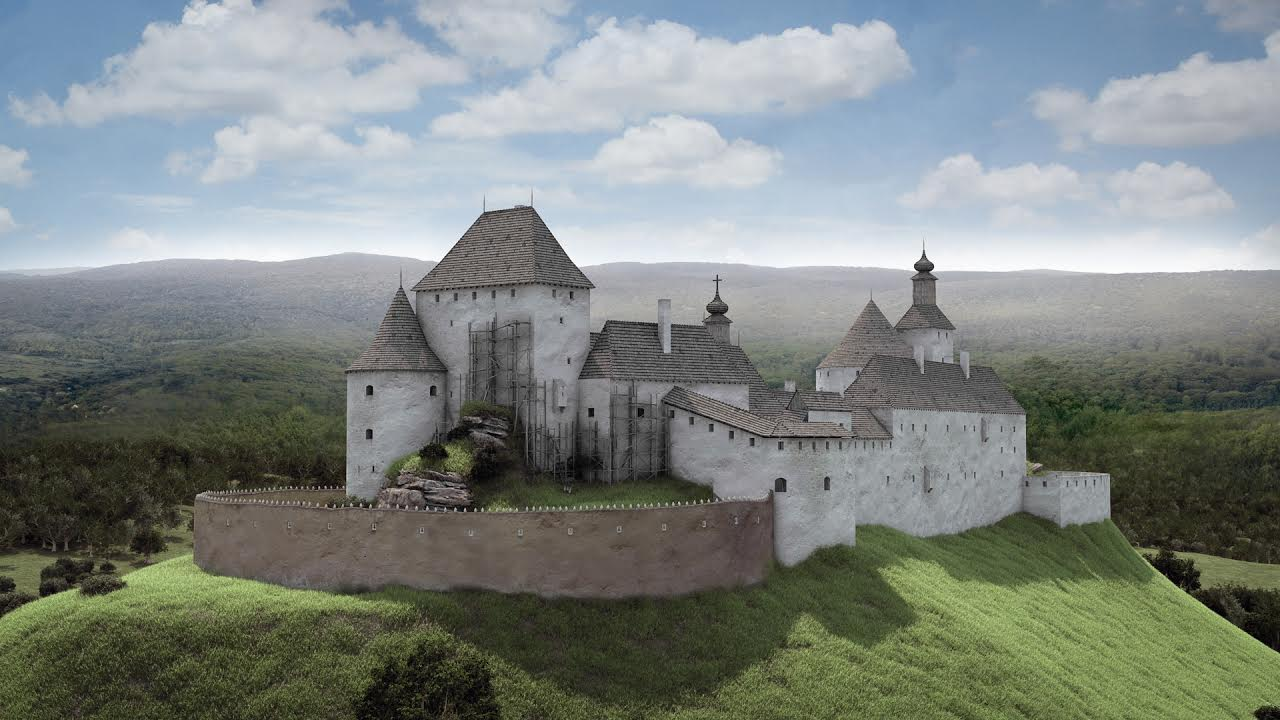 Összegzés
Melyik személy futott be nagyobb pályaívet?
Mindkét személy az adott országrész világi pályájának csúcsát érte el.
A két főúr viszonya rossz volt, köszönhetően a birtokszerzésekből  is adódó konfliktusoknak. 
Az eredeti kérdés: Mennyire volt páratlan a két karrier?
Nem volt páratlan, hiszen már itt is két kiváló pályafutás látható.
Amiben viszont különlegesek, hogy a felemelkedésük rendkívül gyors és hosszú időre a magyar arisztokrácia csúcsára emelték ki családjukat.
A konfliktus persze nem világnézeti még csak nem is vallási, hanem hatalmi volt.
Köszönjük a figyelmet!

Felhasznált források:
 Száray Miklós által írt "Történelem 10." tankönyv 88. p., Budapest, 2014., Nemzedékek Tudása Tankönyvkiadó 
 Kornis Gyula: Pázmány személyisége (Pázmány Péter Elektronikus Könyvtár )
 Péter Katalin: Esterházy Miklós, 34-37. pp., Budapest, 1985., Gondolat Kiadó
 Berényi László: Esterházyak
 Pálffy Géza: Utak a Magyar Királyság élére